일본의 지리적 환경과
일본인의 형성과정
일본어일본학과
21302430이정하 21302155 허정은
21004259장세영 21280332 김진희
일본인과
일본열도
일본 열도
혼슈
훗카이도
큐슈
시코쿠
일본의 영토
영토분쟁
일본의 민족
일본의 신화
야마토 민족
일본의 인구
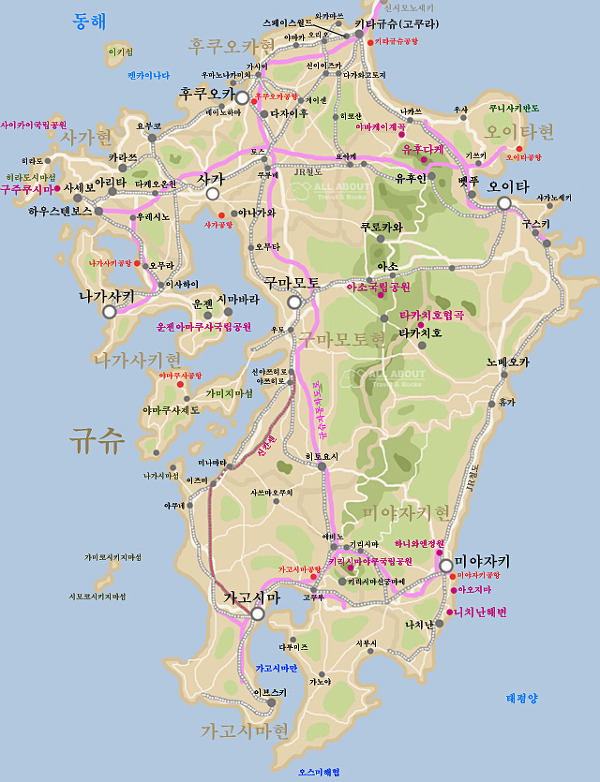 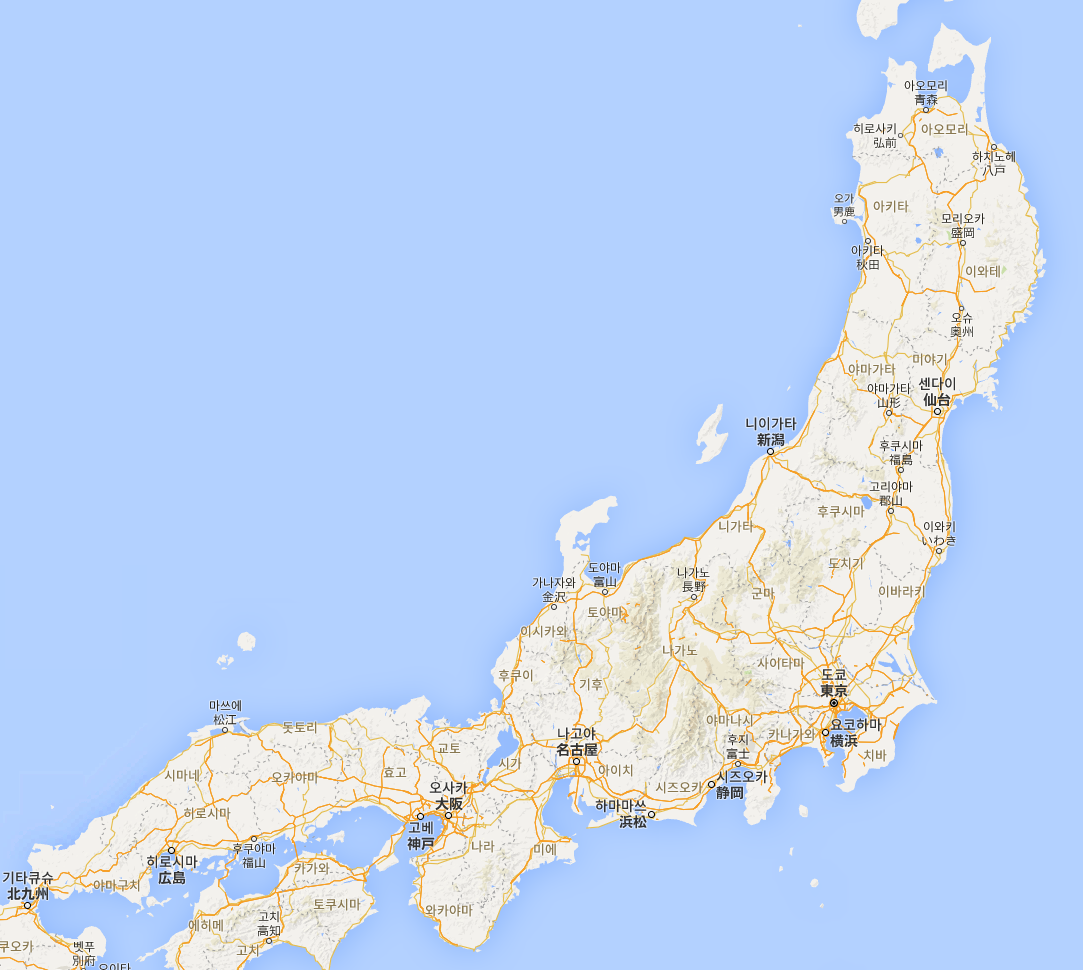 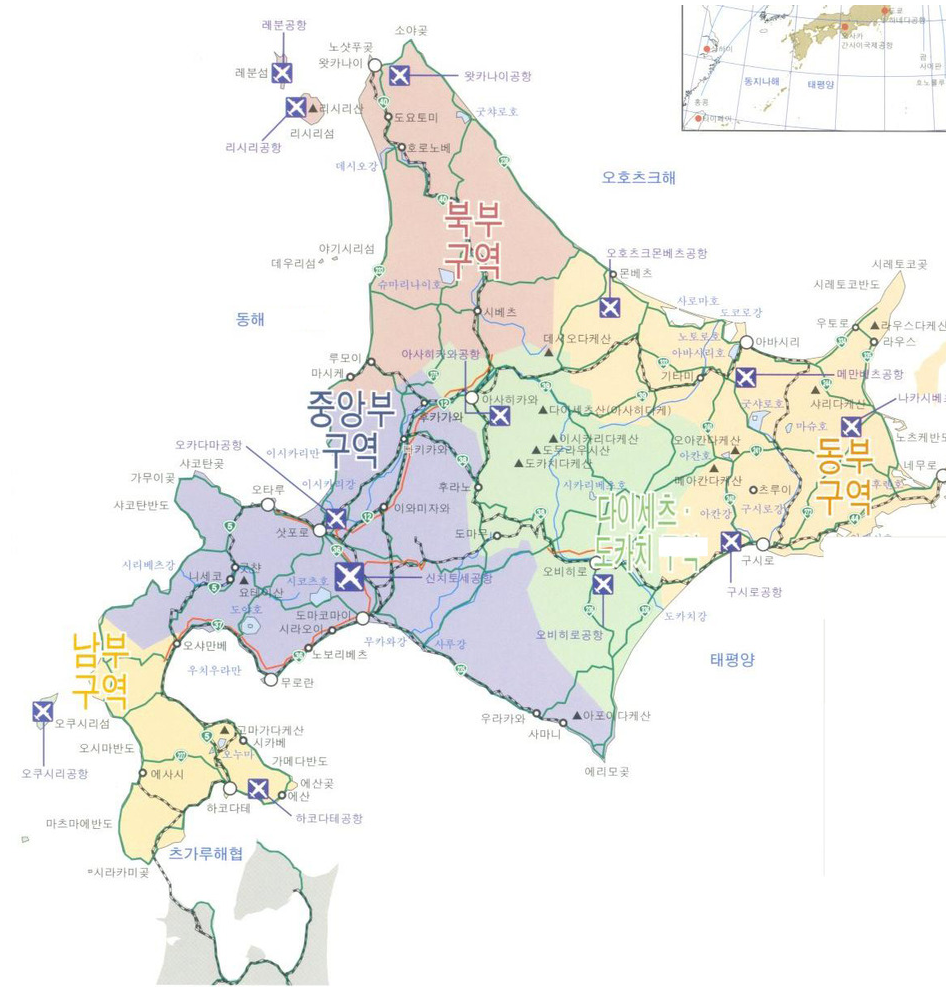 일본 열도
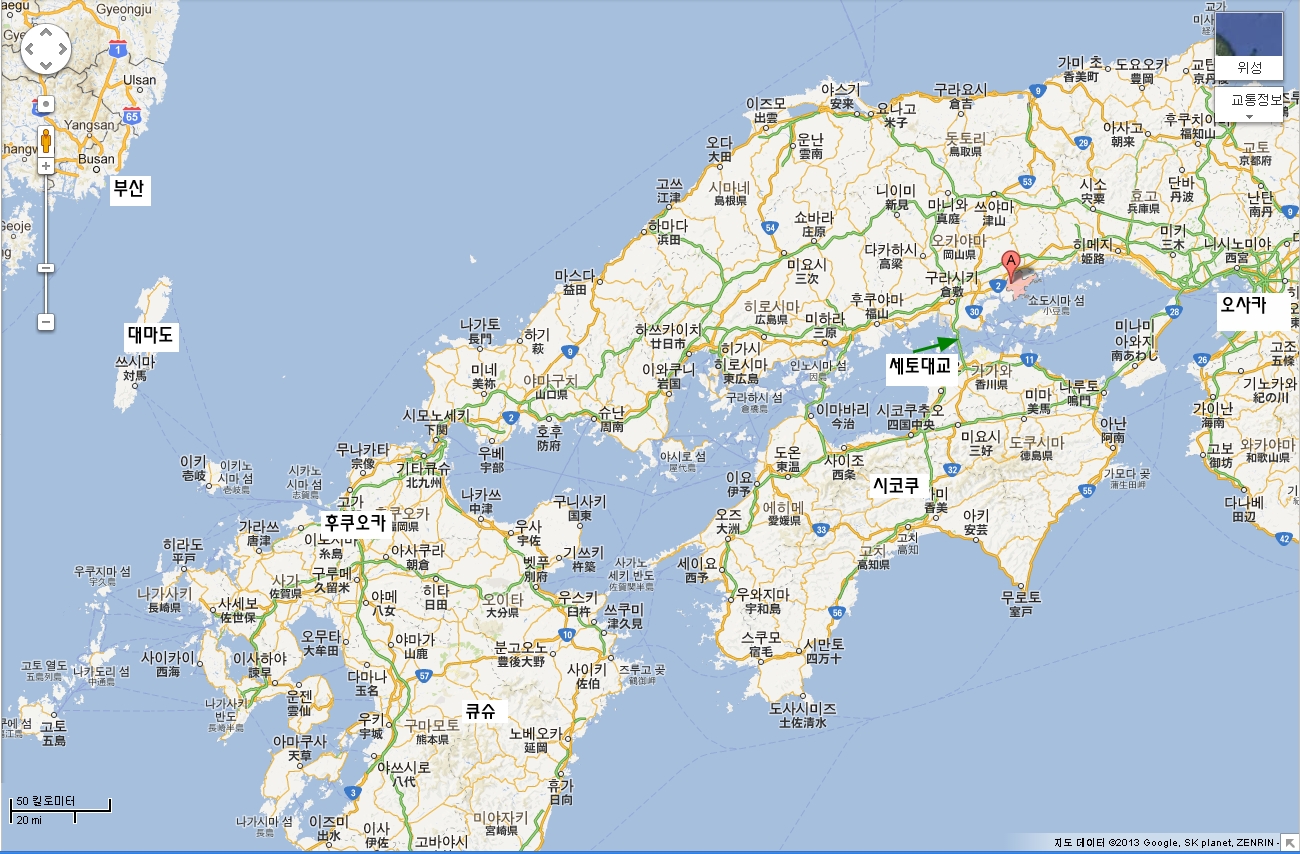 일본의 영토
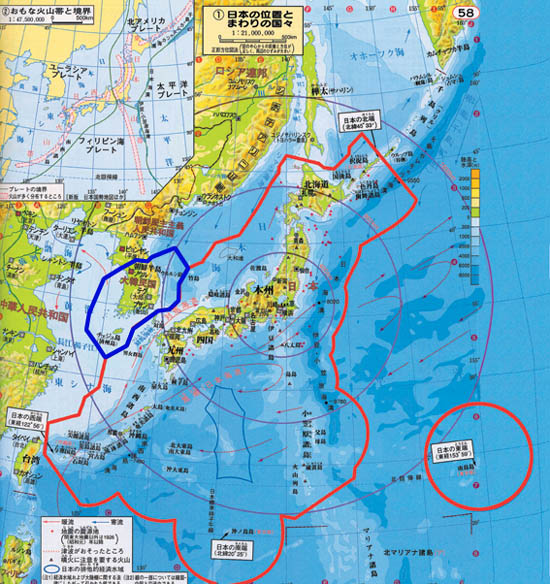 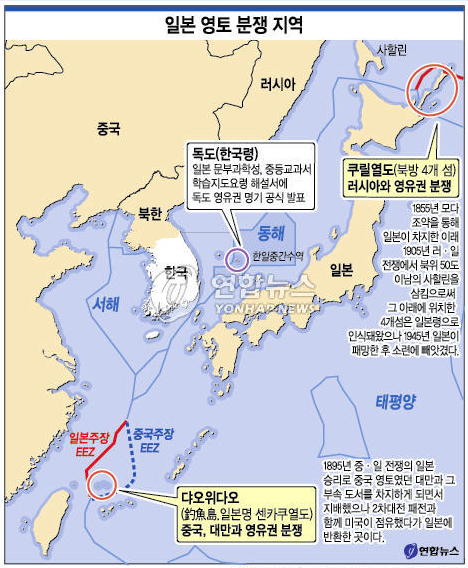 영토 분쟁
일본의 민족
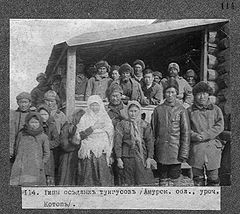 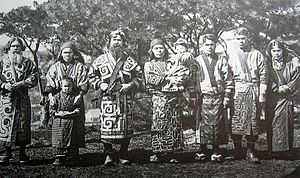 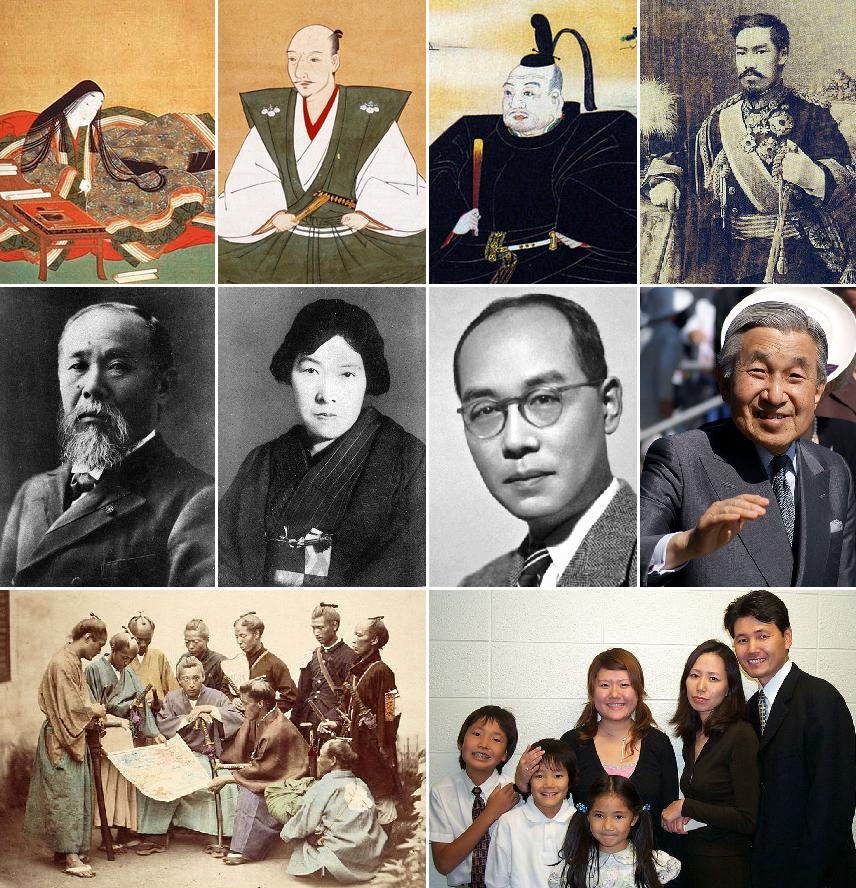 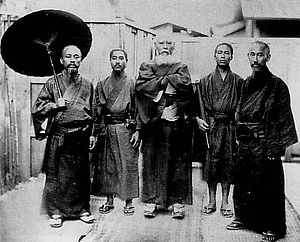 일본의 신화
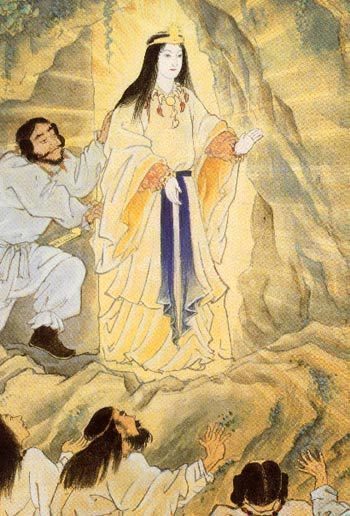 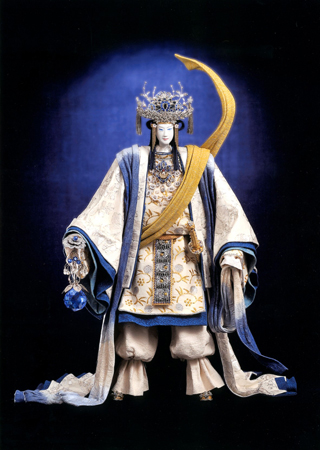 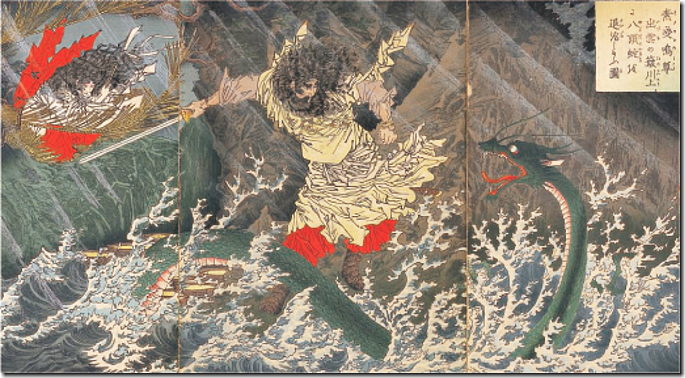 아마테라스 오오카미
(天照大神)
스사노오
(素戔嗚)
츠쿠요미
(月読命)
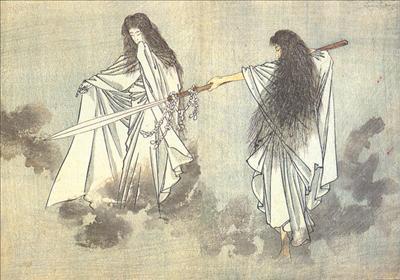 이자나미(伊邪那美)와 이자나기(伊弉諾神)
야마토 민족
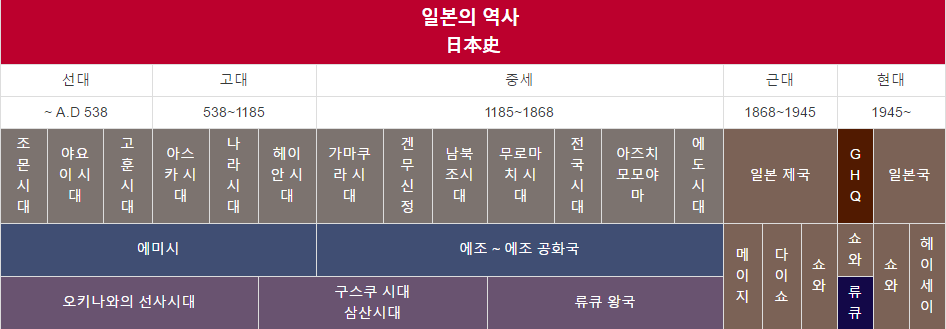 일본의 인구
일본의 지형
일본의
지형형성
지진 및 화산
일본의 기후
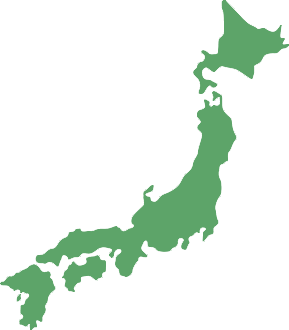 일본의 지형
1
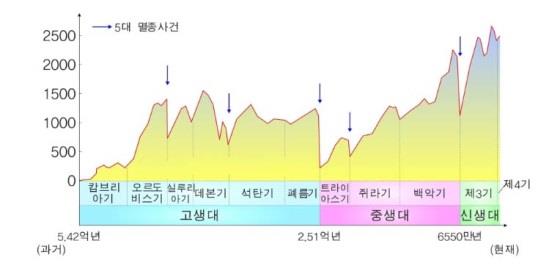 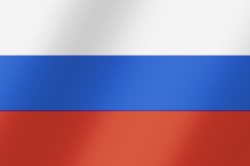 45
1
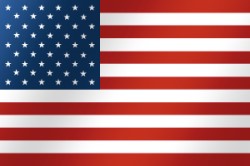 25
38만 7873평방Km
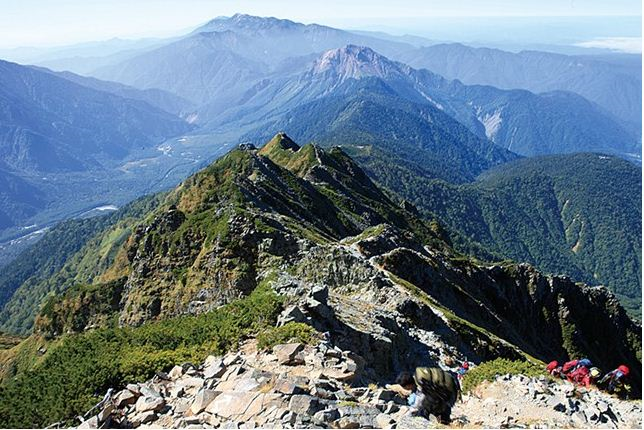 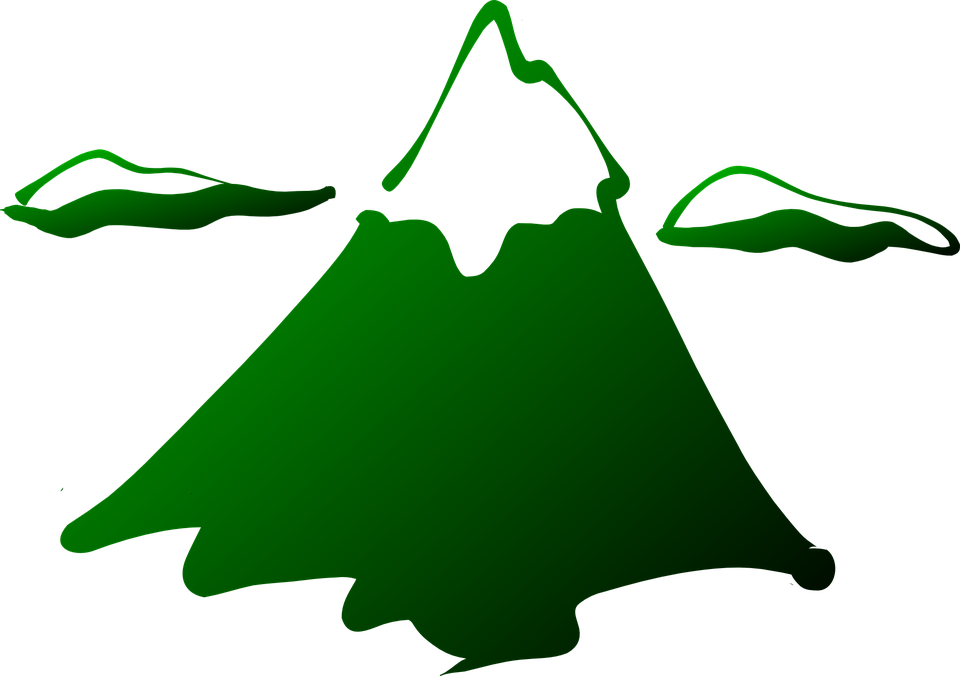 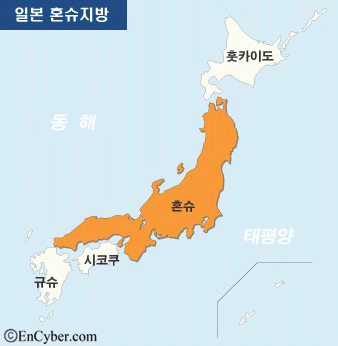 경제활동

21%
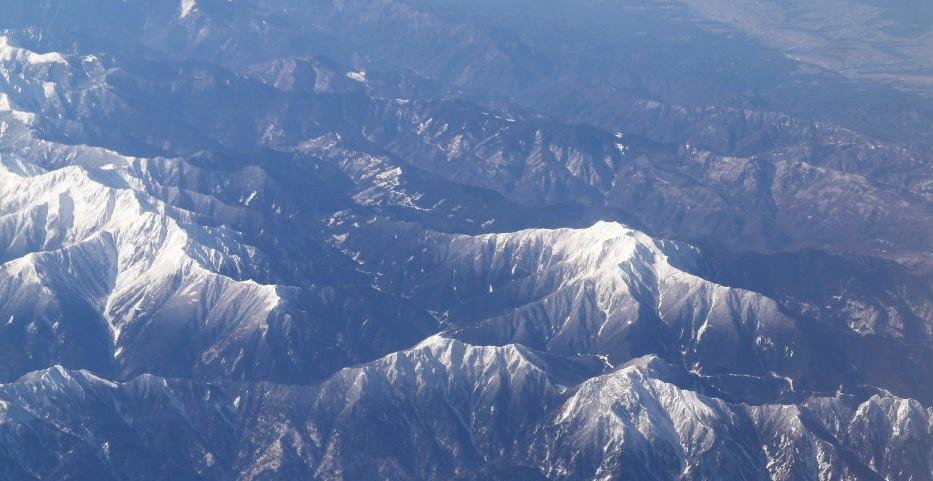 면적 71%
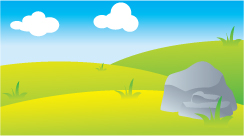 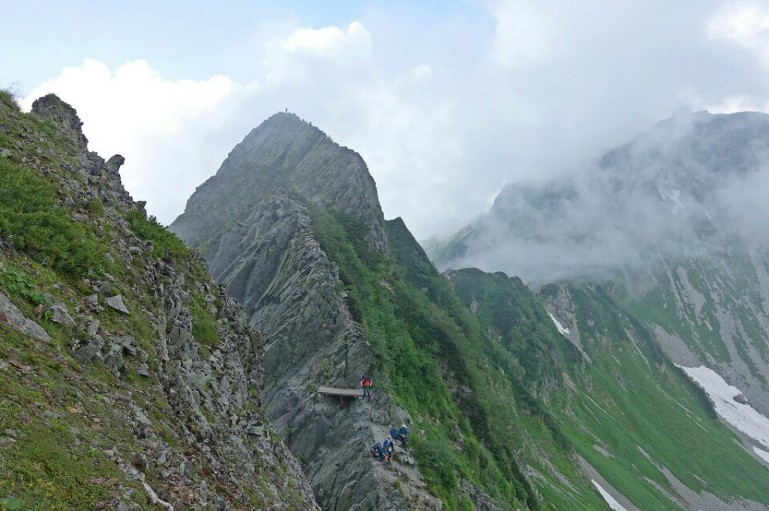 면적 13%
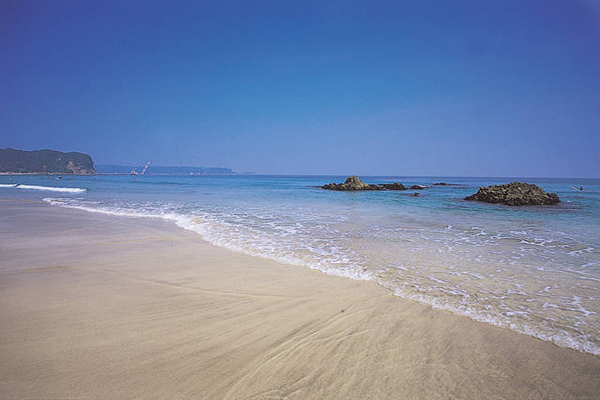 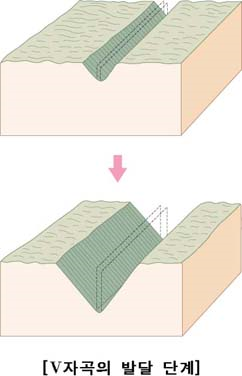 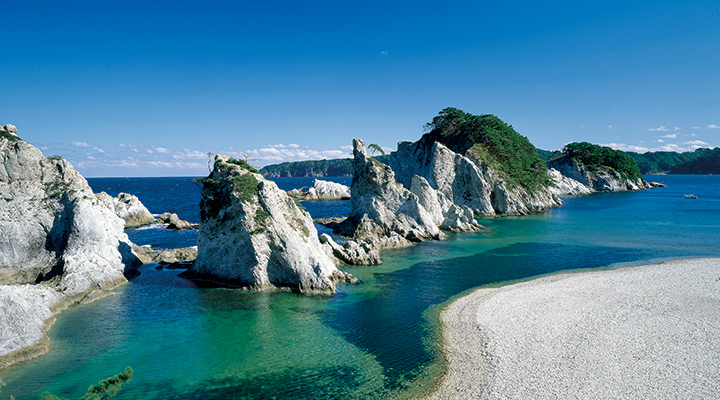 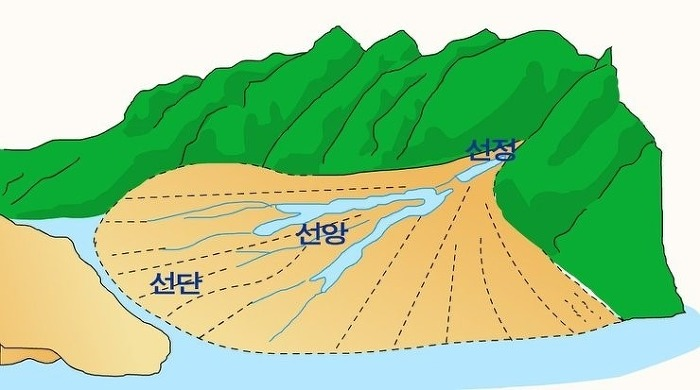 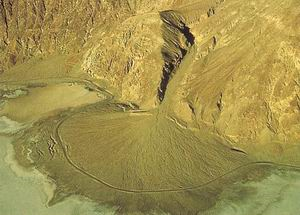 산리쿠해안, 기이해안, 세토나이카이해안, 니시시코쿠해안, 기타큐슈해안
리아스식해안
구주쿠리하마해안 ·사가미만연안 ·니가타해안 ·미야자키해안
사빈해안
일본의 하천과 해안
지진 화산
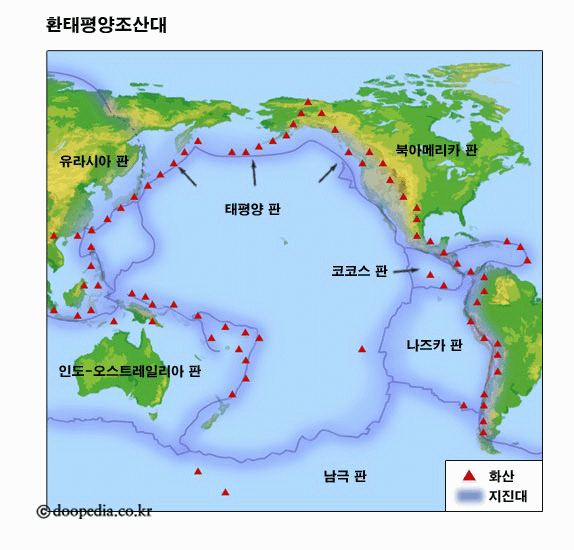 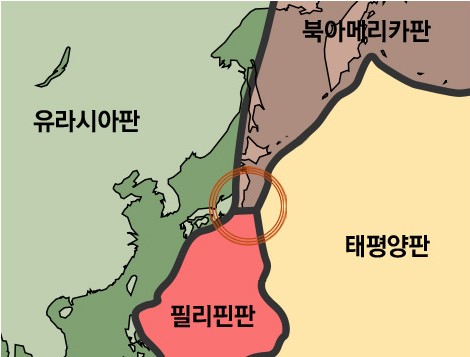 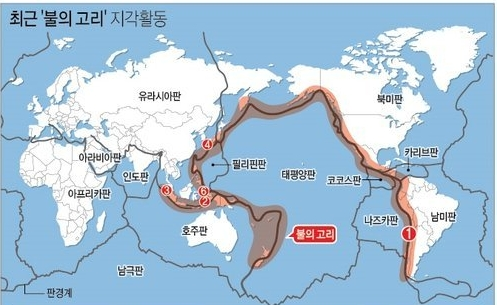 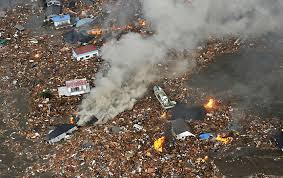 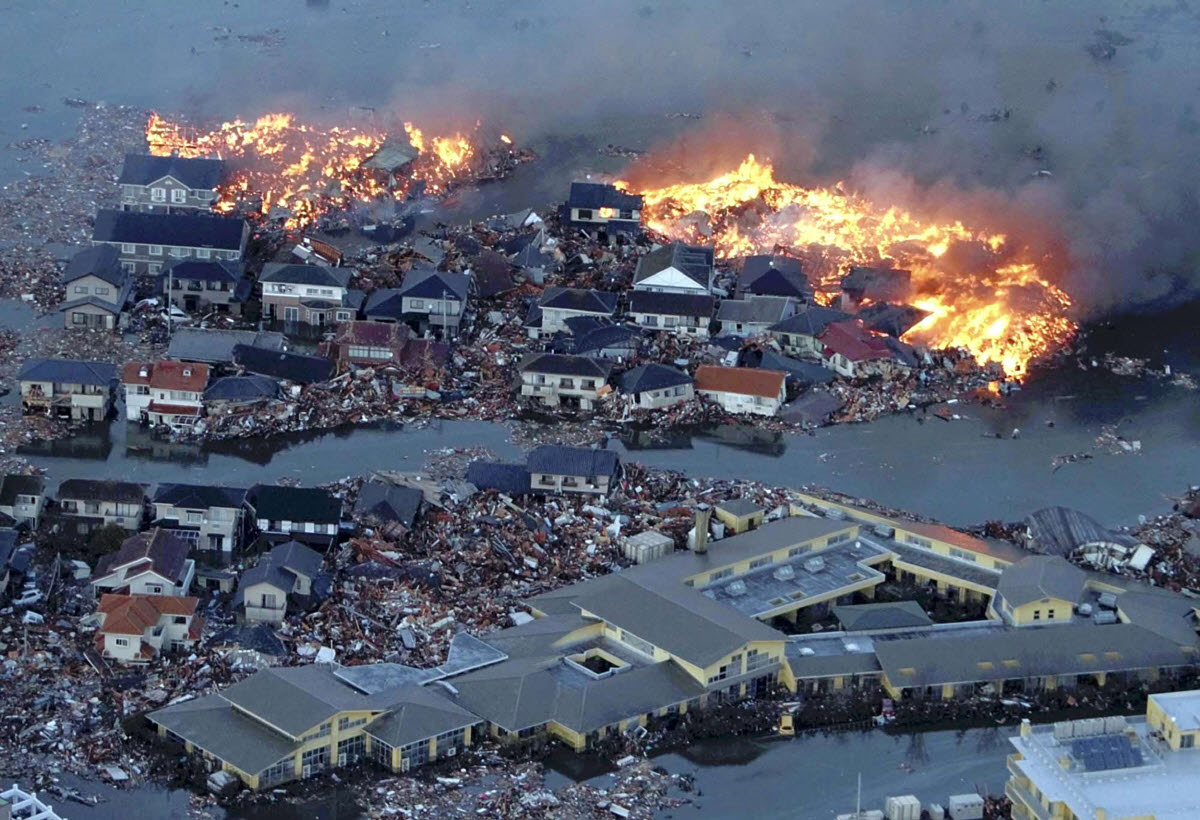 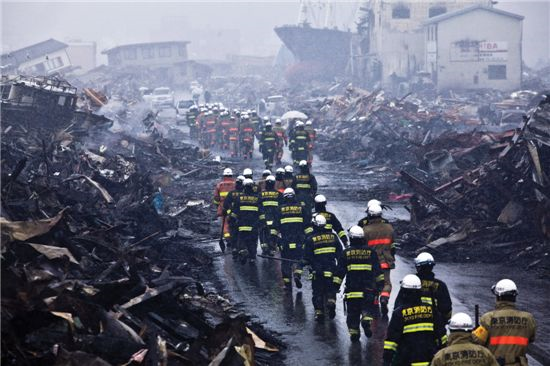 고베, 일본 대지진
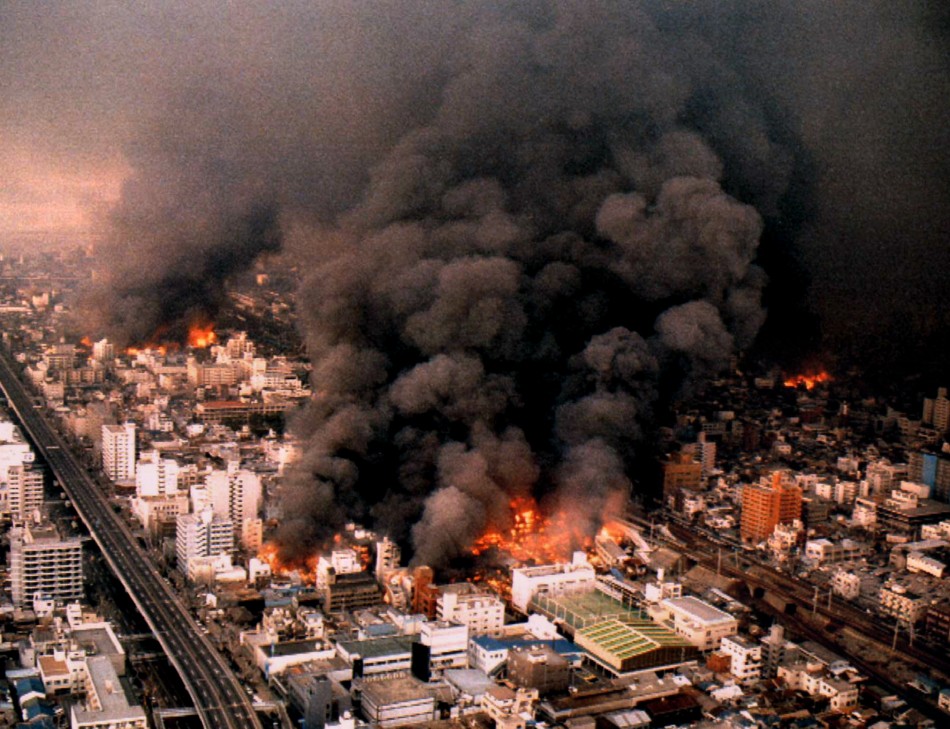 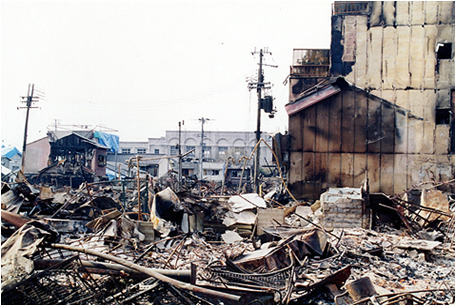 화산
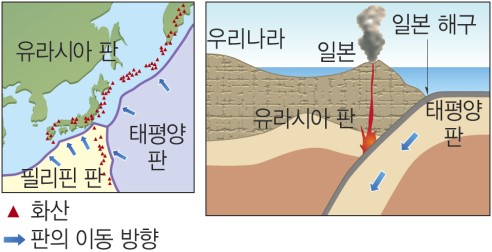 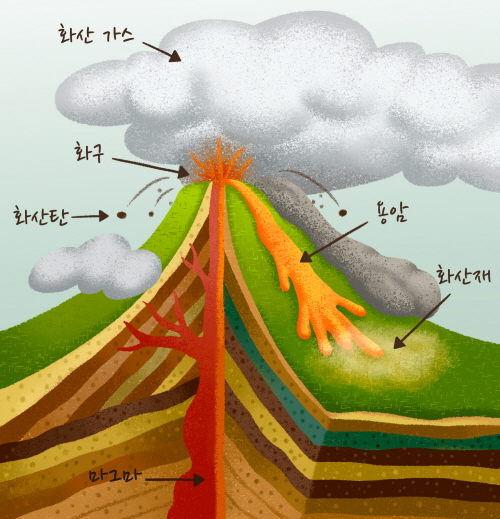 화산  200여 개 이상
활화산 40개 이상
전 세계 화산의 10%
후지산
운젠후겐타케산
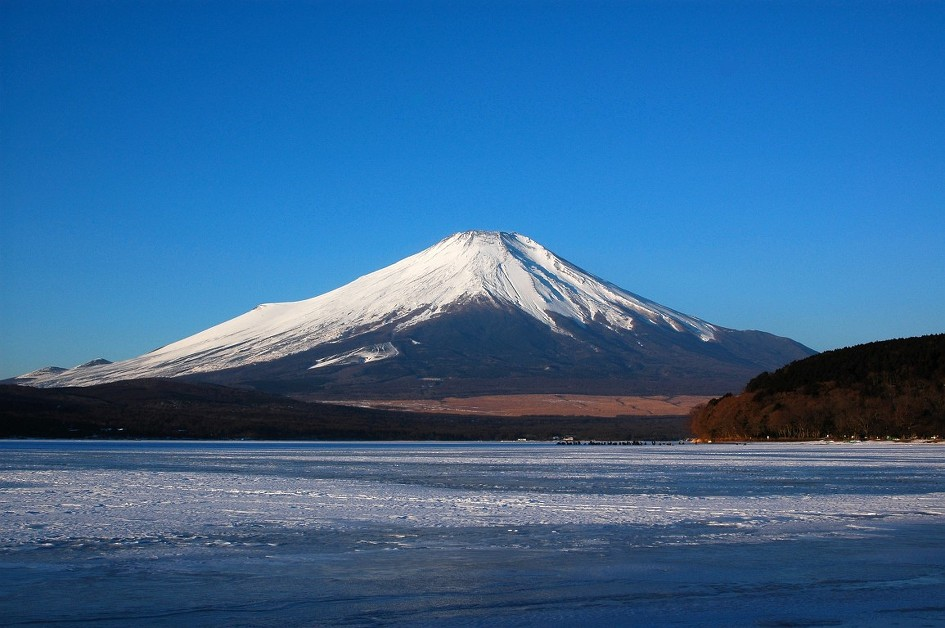 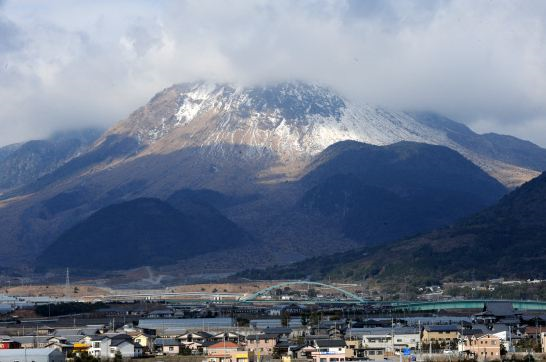 미하라야마
아소산
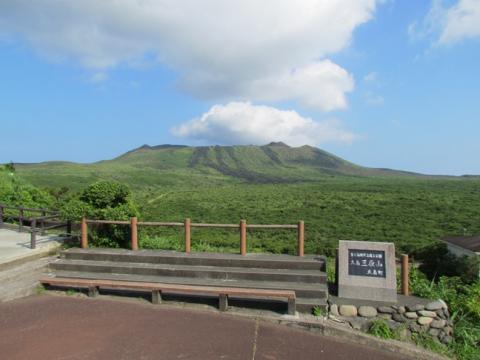 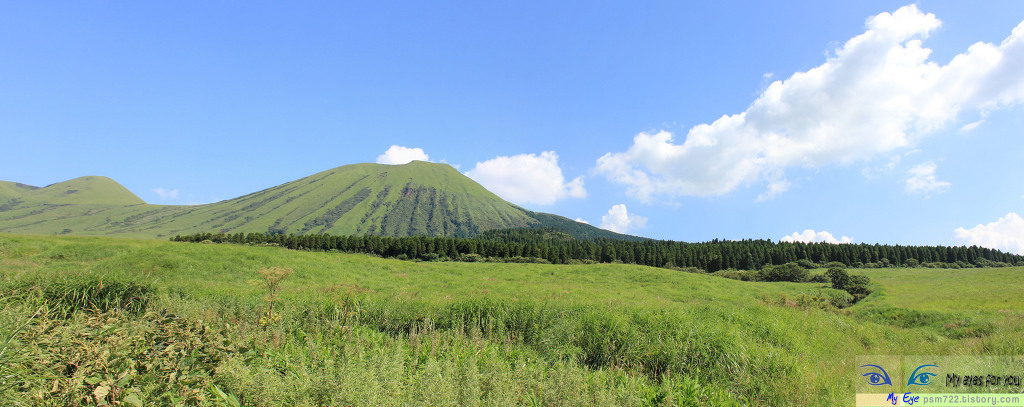 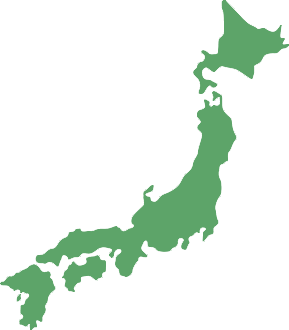 홋카이도 및 북부지역
적설량 多
일본의 기후
혼슈 서쪽
동해식 기후
계절풍
장마, 폭우, 태풍
혼슈 동쪽
태평양식 기후
규슈 남쪽 및 미에현
강수량
연간 2000ml
강수량
4000ml
일본 지역별 기후 특징
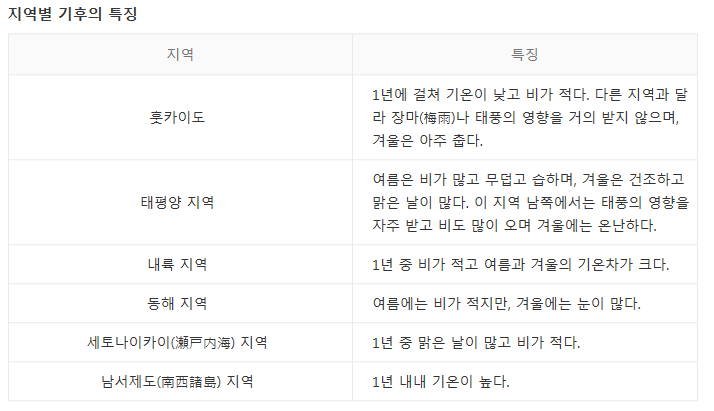 일본의
행정구역
도도부현(都道府県)
8개의 지방
난세이제도
다이토제도
센카쿠열도
도도부현(都道府県)
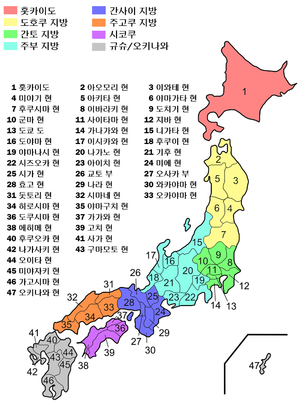 도(都) : 도쿄 도(東京都)

도(道) : 홋카이도(北海道)

부(府) : 오사카 부(大阪府)
            교토 부(京都府)

현(県) : 나머지 43개
8개의 지방(홋카이도)
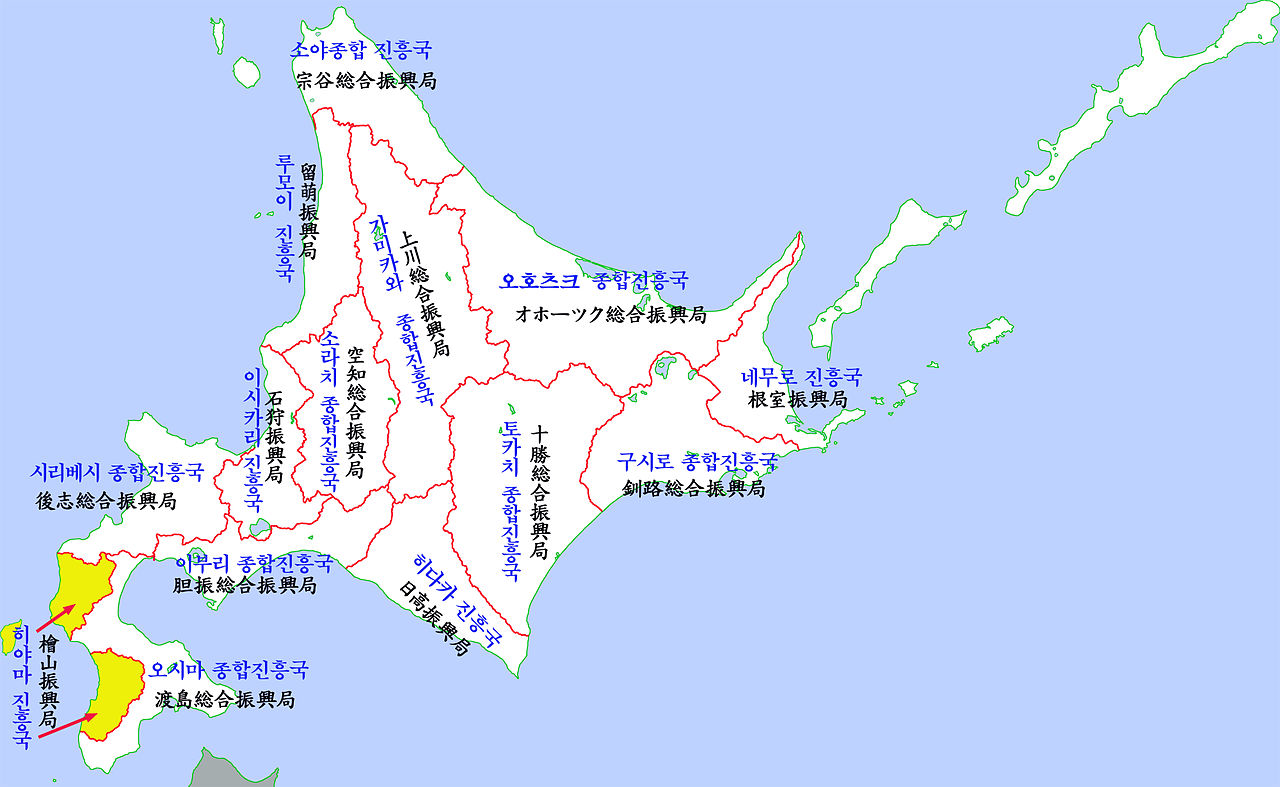 홋포 지역(北方地域) - 네무로 진흥국
도토 지역(道東地域) - 오호츠크 종합진흥국, 구시로 종합진흥국, 토카치 종합진흥국
도호쿠 지역(道北地域) - 소야 종합진흥국, 루모이 진흥국, 가미카와 종합진흥국
도오 지역(道央地域) - 이시카리 진흥국, 이부리 종합진흥국, 소라치 종합진흥국, 
                                            히다카 진흥국, 시리베시 종합진흥국
도난 지역(道南地域) - 오시마 종합진흥국, 히야마 진흥국
8개의 지방(도호쿠 지방)
아오모리 현(青森県)

이와테 현(岩手県)

아키타 현(秋田県)

미야기 현(宮城県)

야마가타 현(山形県)

후쿠시마 현(福島県)
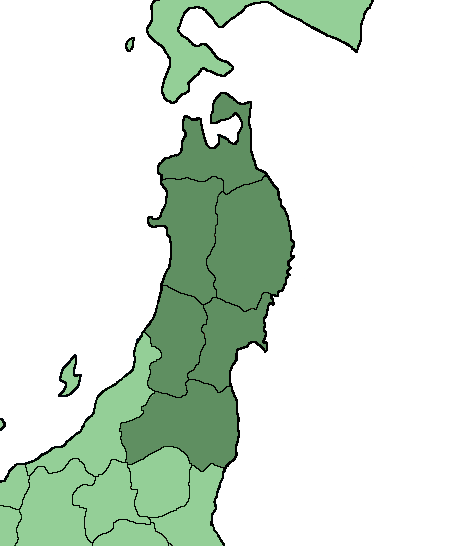 8개의 지방(간토 지방)
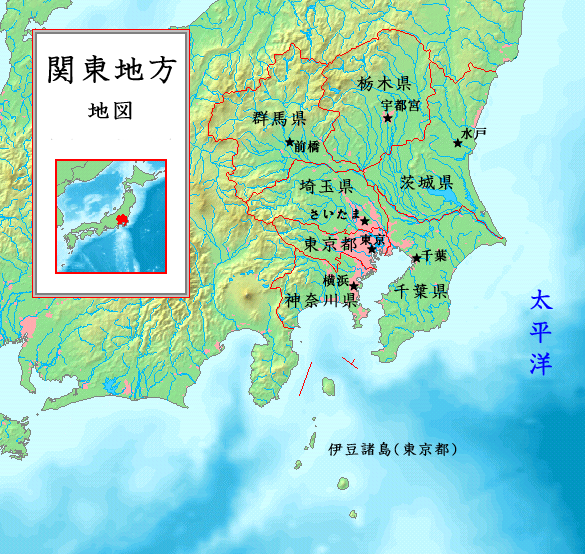 이바라키 현(茨城県)

도치기 현(栃木県)

군마 현(群馬県)

도쿄 도(東京都)

가나가와 현(神奈川県)

지바 현(千葉県)

사이타마 현(埼玉県)
8개의 지방(주부 지방)
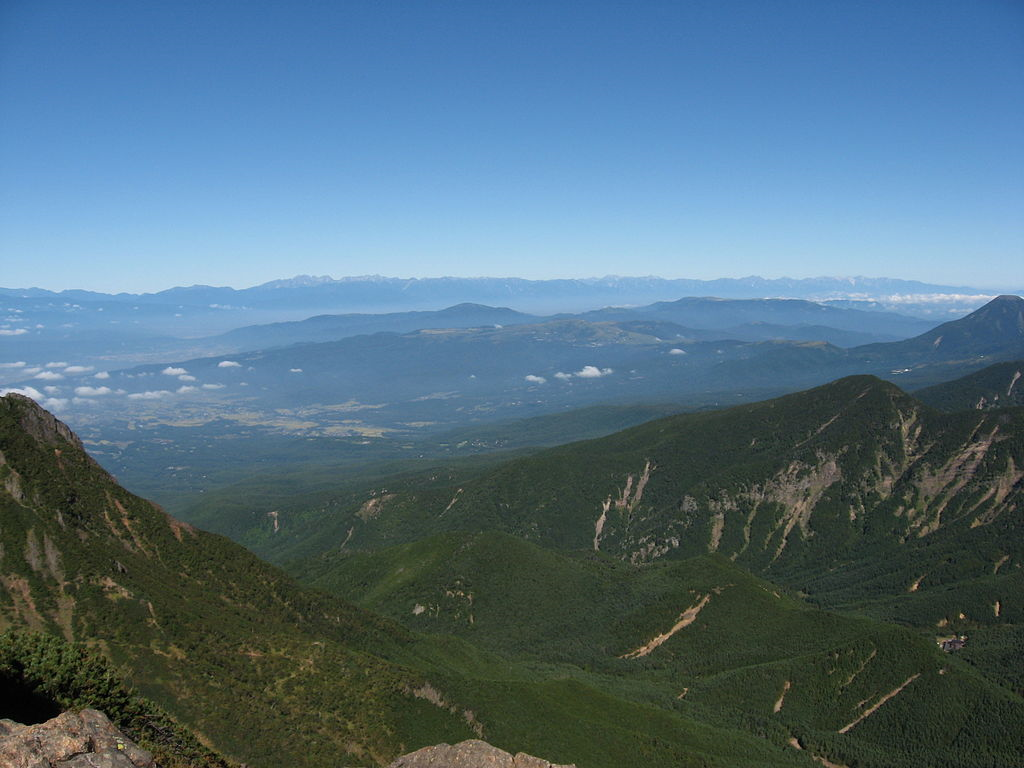 호쿠리쿠지방(北陸地方)
니가타 현(新潟県), 도야마 현(富山県), 
이시카와 현(石川県), 후쿠이 현(福井県)

주오고지(中央高地)
야마나시 현(山梨県), 나가노 현(長野県), 
기후 현(岐阜県)

도카이 지방(東海地方)
시즈오카 현(静岡県), 아이치 현(愛知県)
8개의 지방(긴키 지방)
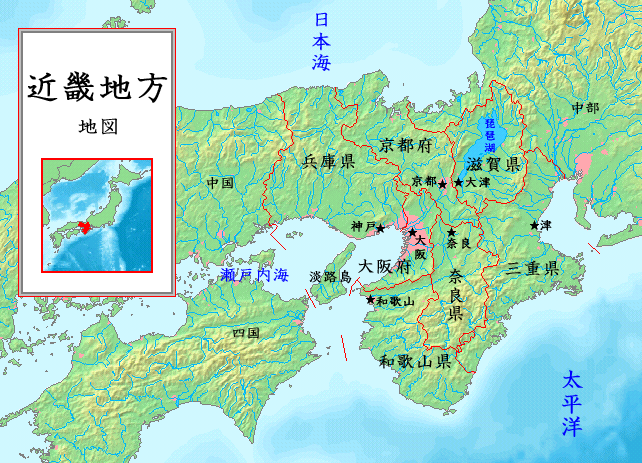 교토 부(京都府)

오사카 부(大阪府)

시가 현(滋賀県)

효고 현(兵庫県)

나라 현(奈良県)

와카야마 현(和歌山県)

미에 현(三重県)
8개의 지방(주코쿠 지방)
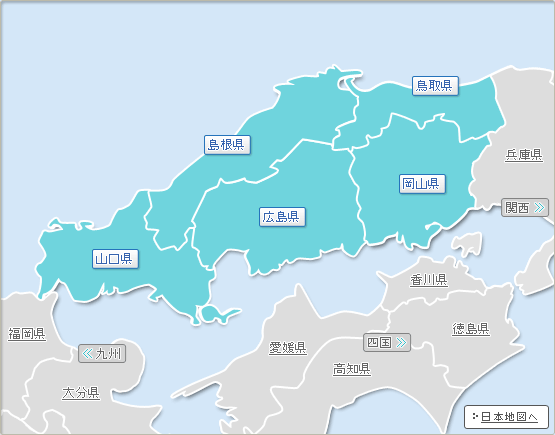 8개의 지방(시코쿠 지방)
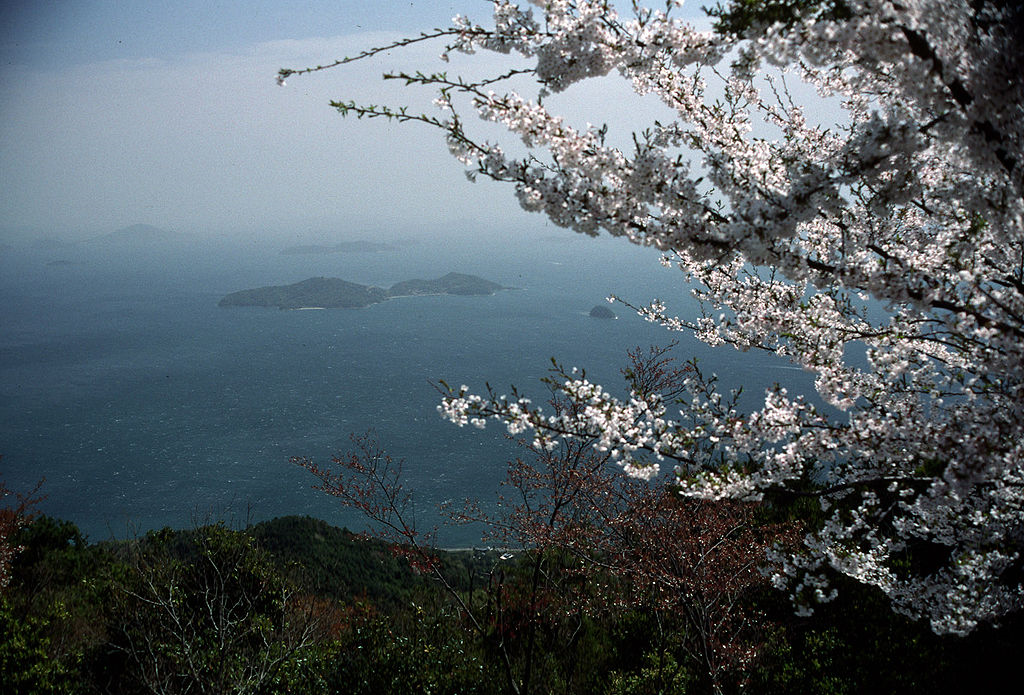 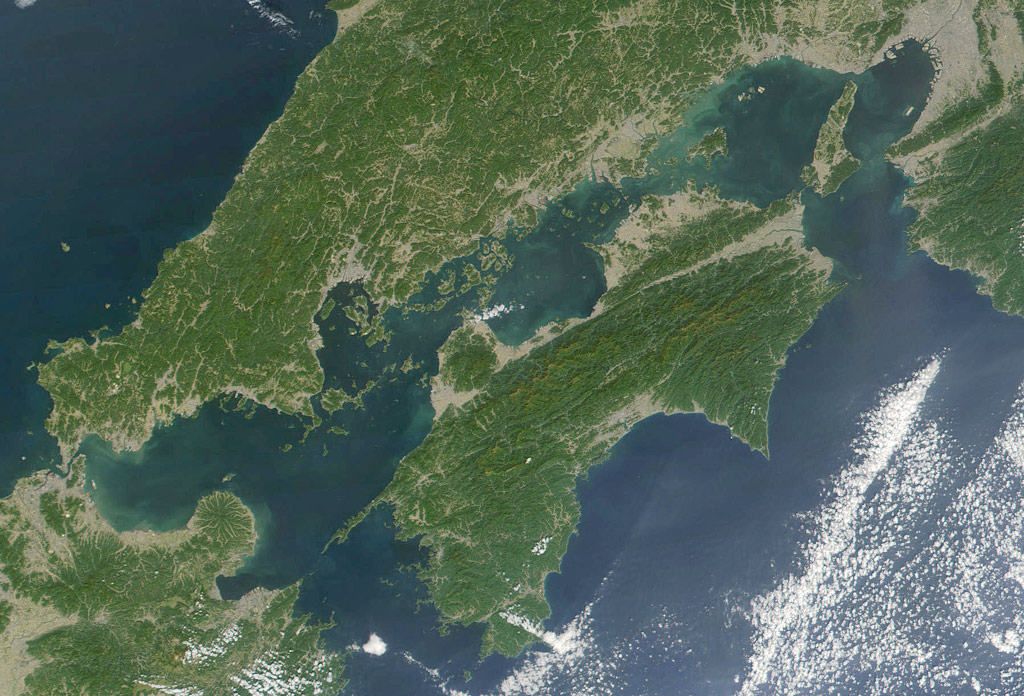 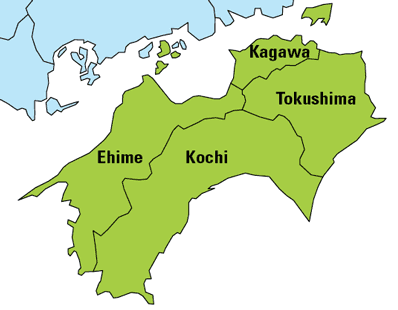 8개의 지방(규슈 지방)
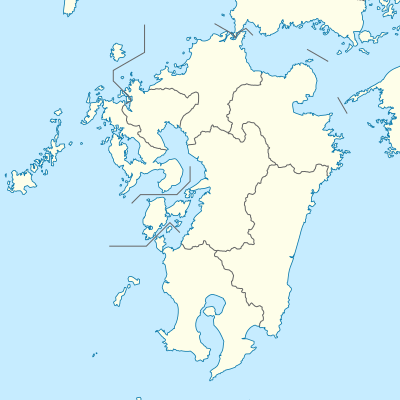 후쿠오카 현(福岡県)

사가 현(佐賀県)

나가사키 현(長崎県)

구마모토 현(熊本県)

오이타 현(大分県)

미야자키 현(宮崎県)

가고시마 현(鹿児島県)

오키나와 현(沖縄県)
8개의 지방(규슈 지방>나가사키 현)
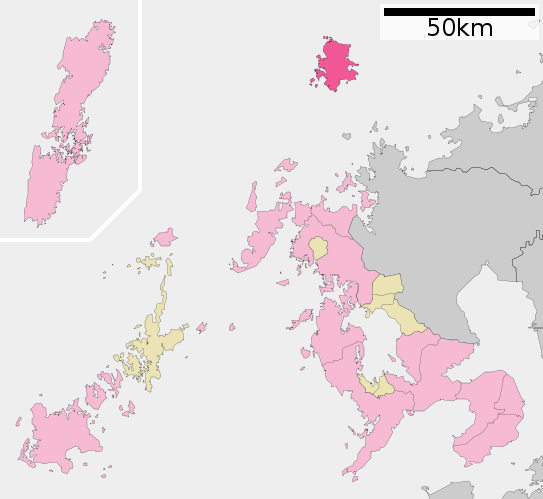 九州地方の最西端

五島列島

壱岐島

対馬
난세이제도
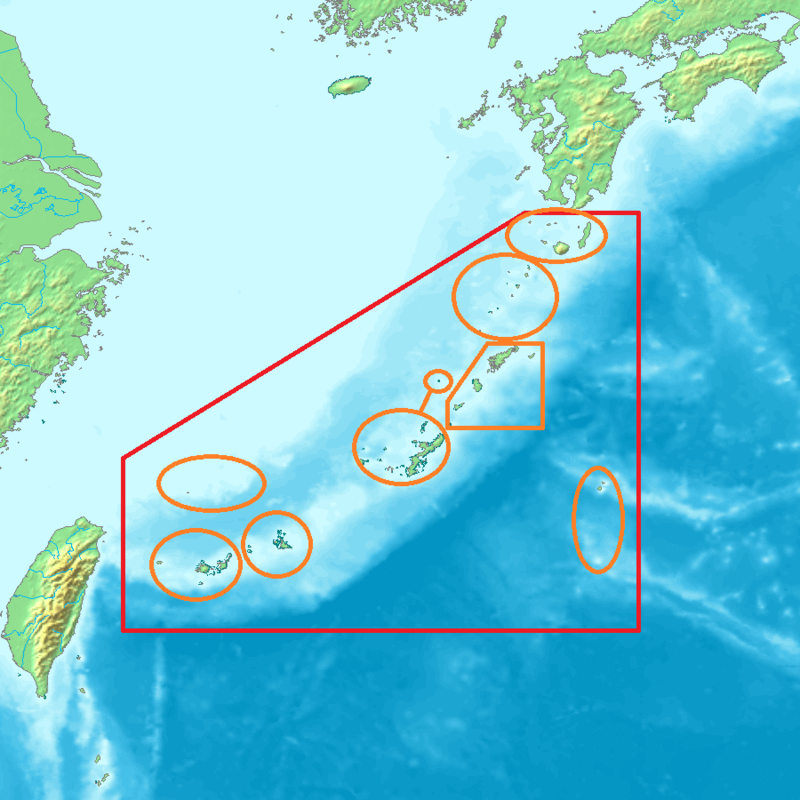 오스미 제도
도카라 제도
아마미 제도
오키나와 제도
센카쿠 열도
다이토 제도
미야코 제도
야에야마 제도
다이토제도
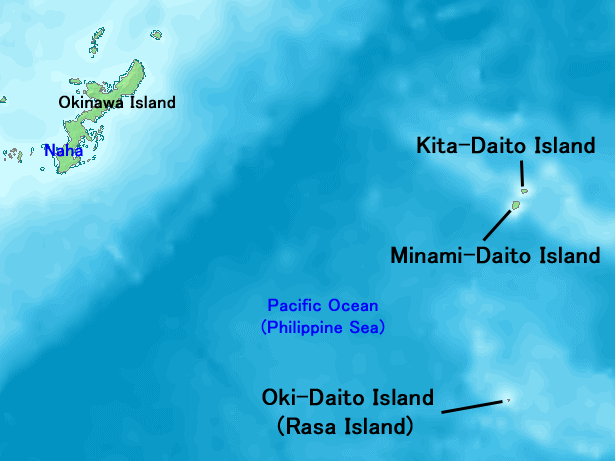 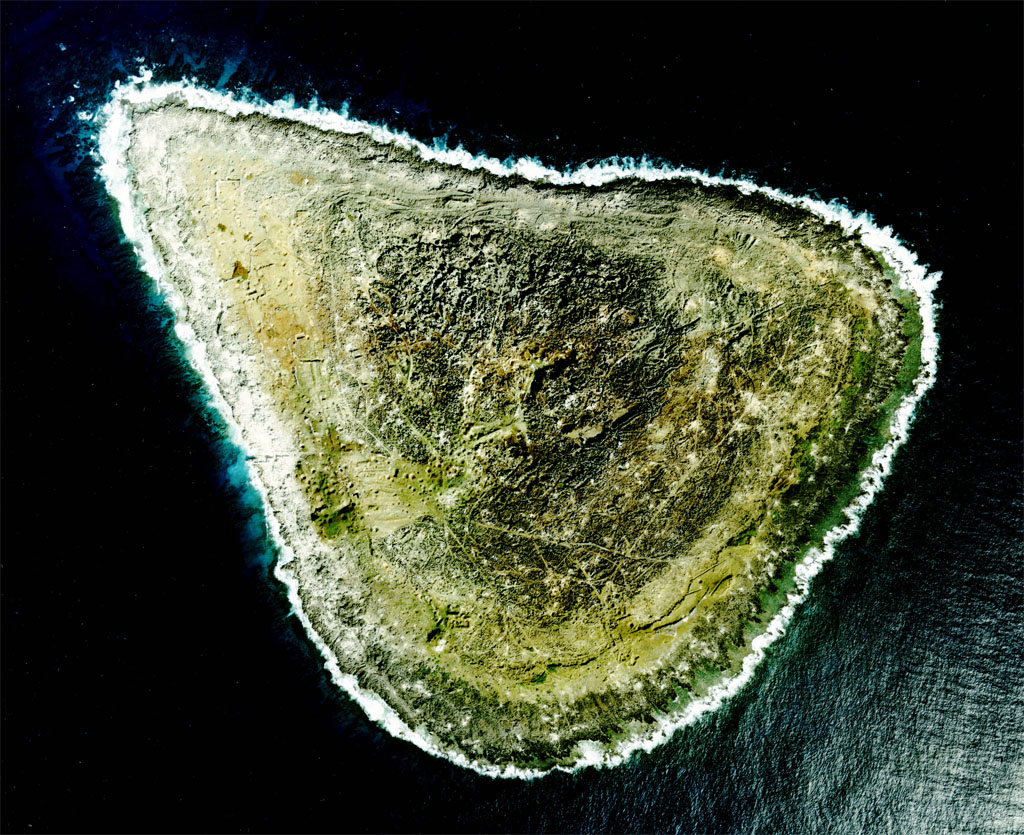 센카쿠열도
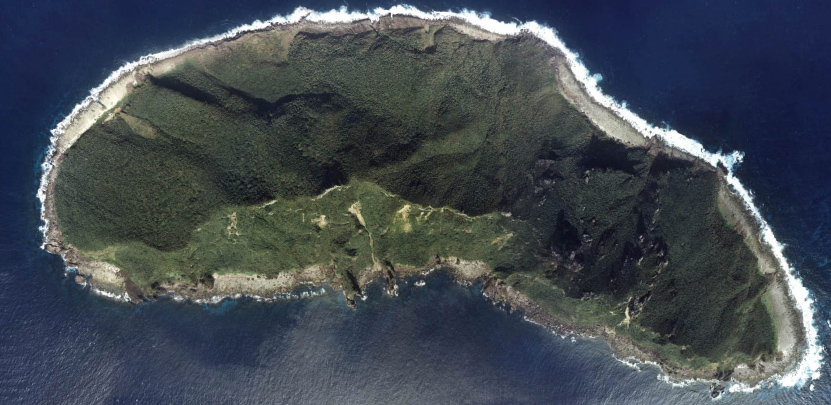 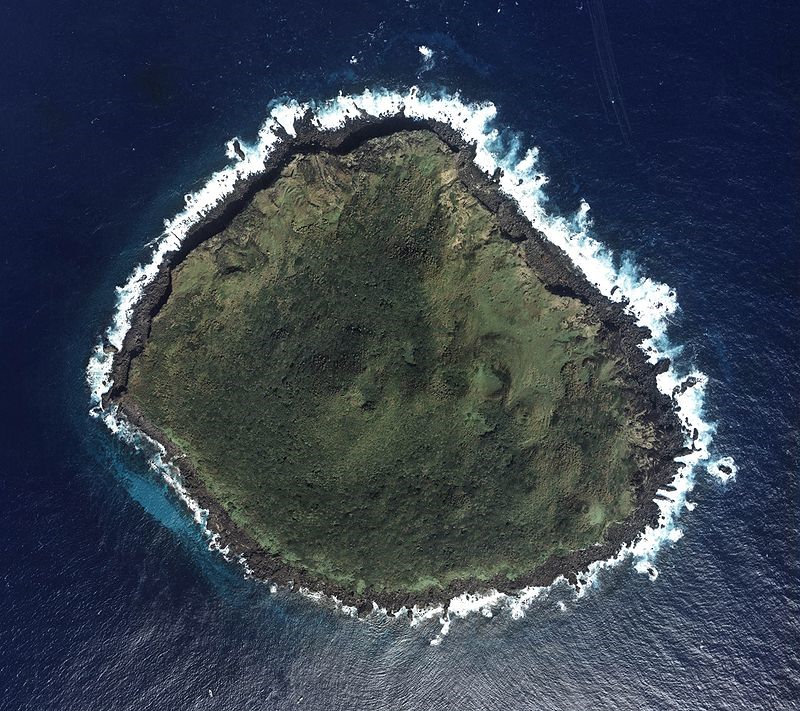 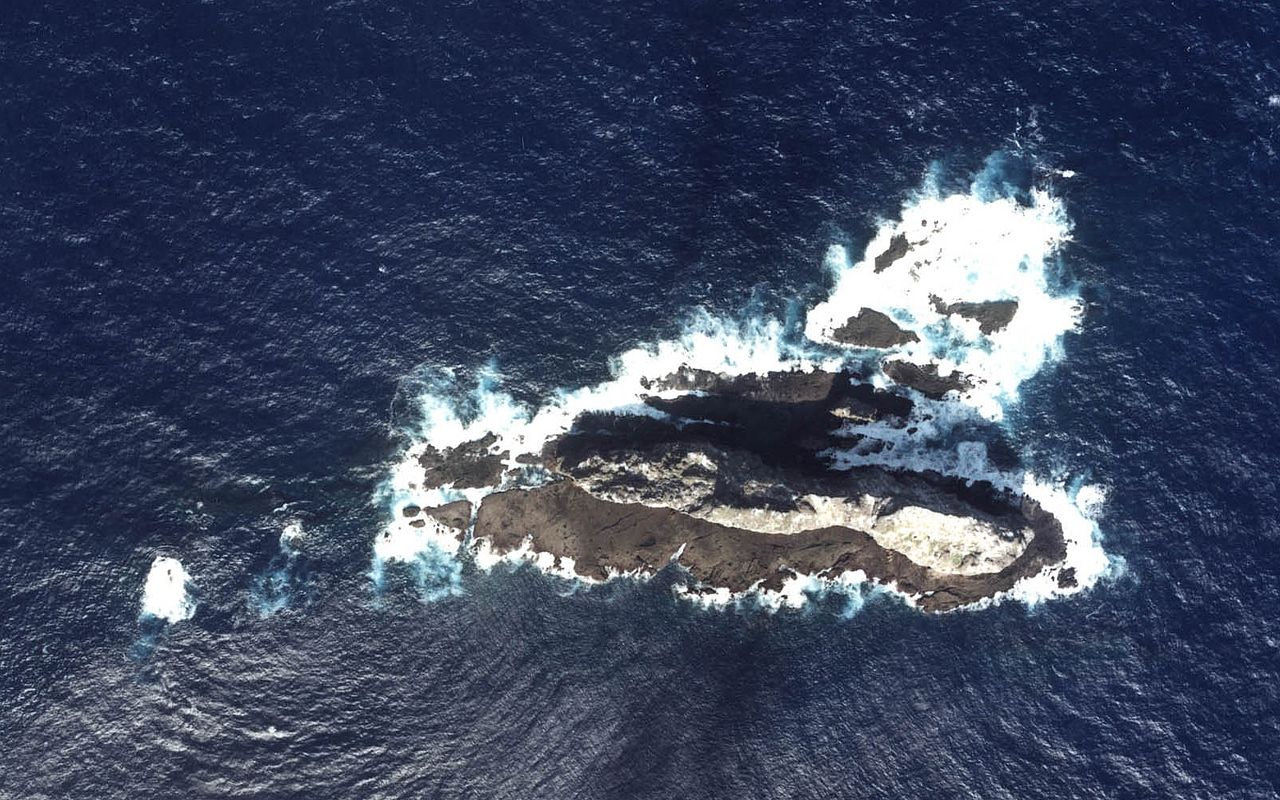 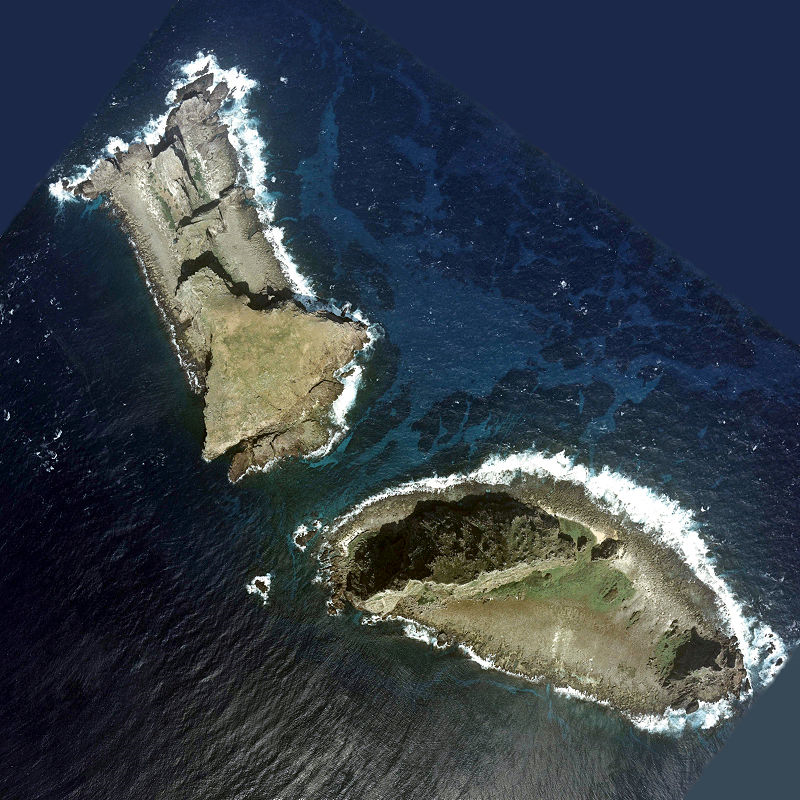 센카쿠열도
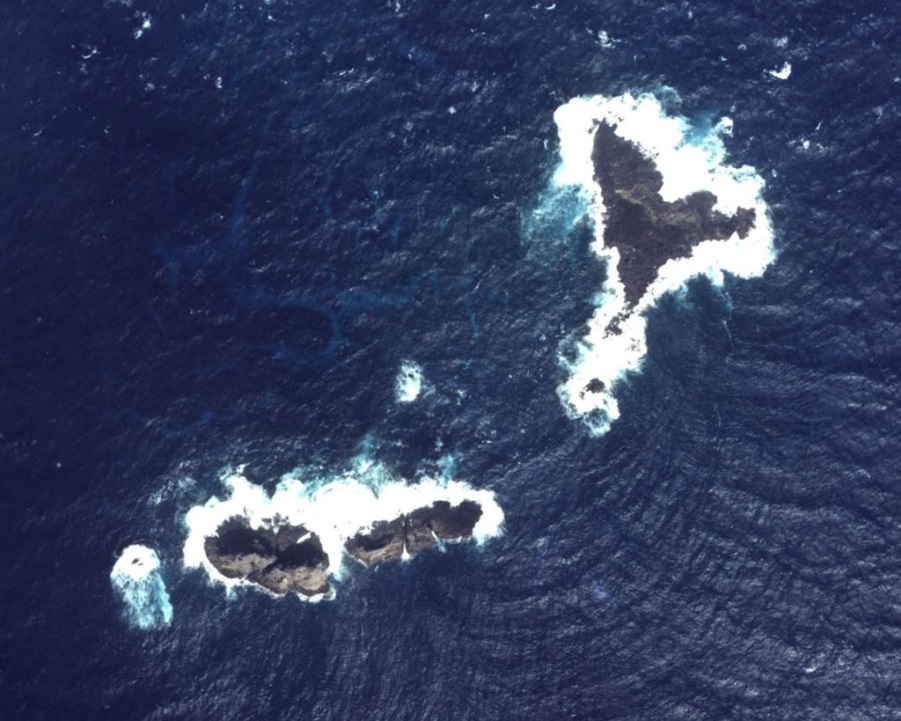 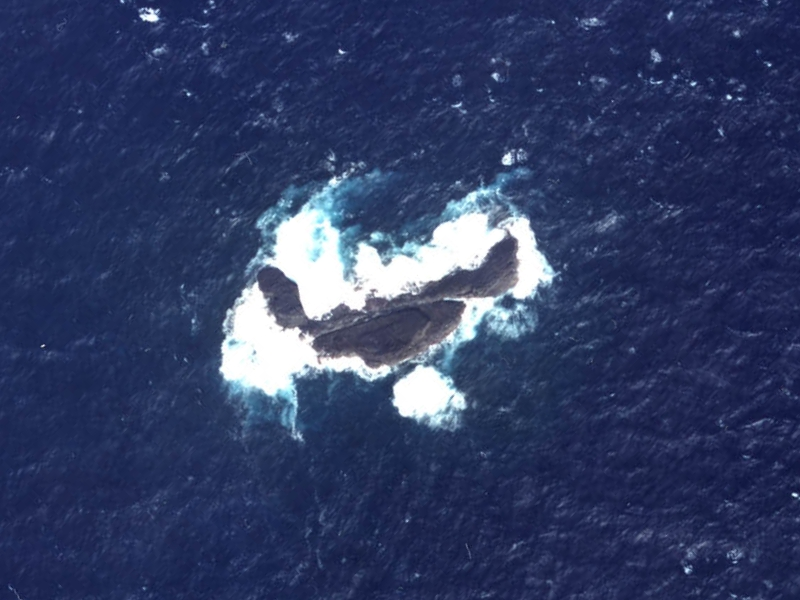 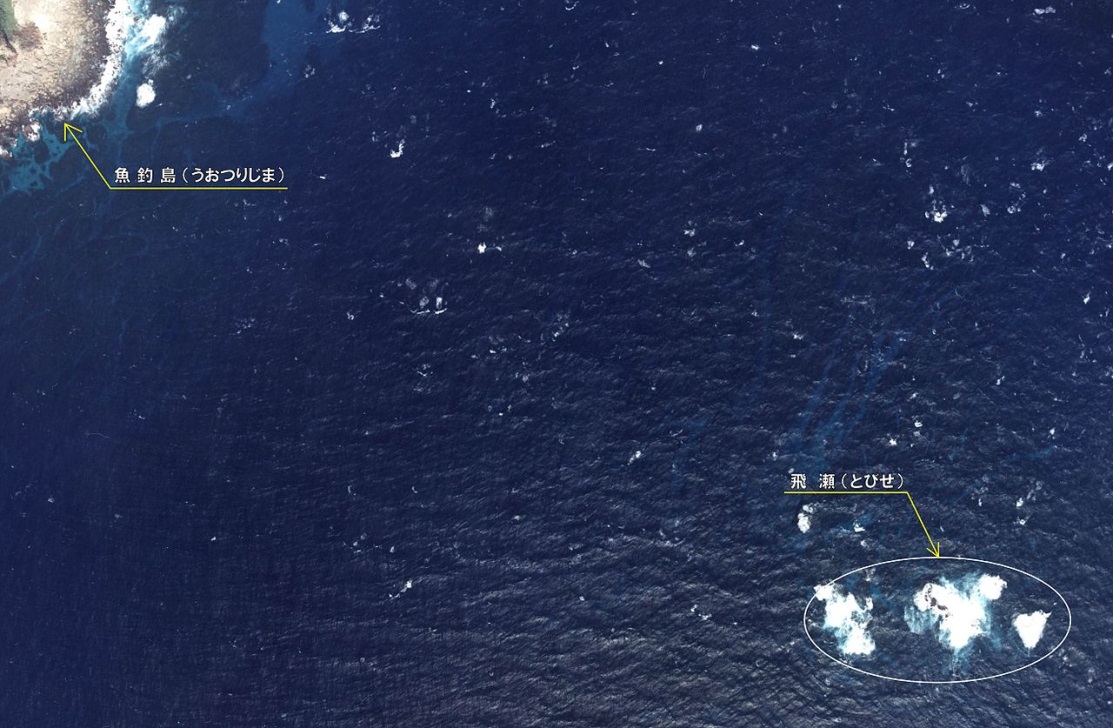 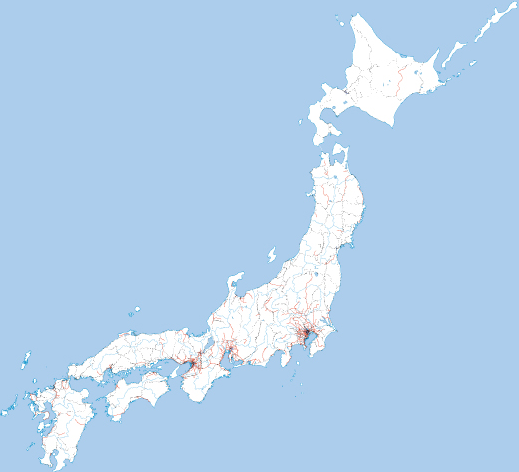 일본지리적 발전
8개 지방
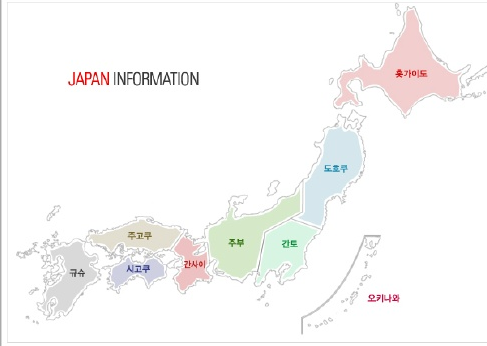 시코쿠
규슈
주고쿠
홋카이도
긴키
주부
칸토
도호쿠
시코쿠
공업 발달

각 평야에서는 주로 벼농사가 이루어지고, 고치현 태평양 연안의 채소재배, 밀감재배는 전국적으로 유명하다. 고치현의 무로토 ·도사시미즈는 원양어업의 기지로 알려져 있다.
규슈
-철·요업·전기·화학 등의 공업 발달

면사·면포·전기기구·농수산 가공품·비료·기계류·고무제품·지기등이 주요 산업

식료품(40%)·기계(2%)·섬유(8%)·목재제품(8%)
야하타 제철소
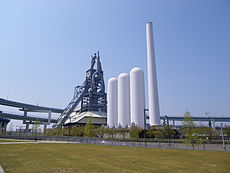 일본에서는 두 번째로 세워진 짐
주고쿠
공업
식료품·기계·섬유·고무
공업
정치·경제·문화의 중심지
중공업
정치조선 기계 제강·자동차·맥주
긴키
교토
전통공업
오사카
중화학 공업  조토공업
잡공업
고베
공철강·기계기구,
조선 고무·식료품 등의 공업
주부
니가타
하구항으로서 발달, 중공업도시를 형성
즈오카
공업-칠기나 각종 목제품 재래공업발달했고 전기·화장품 등의 대공장도 많다.
나고야
기계·금속·화학공업의 비중이 높아져 중경업 종합 공업도시
일본 최대의 쌀 생산지
농작물-차, 밀감, 딸기, 포도, 복숭아, 사과
간토
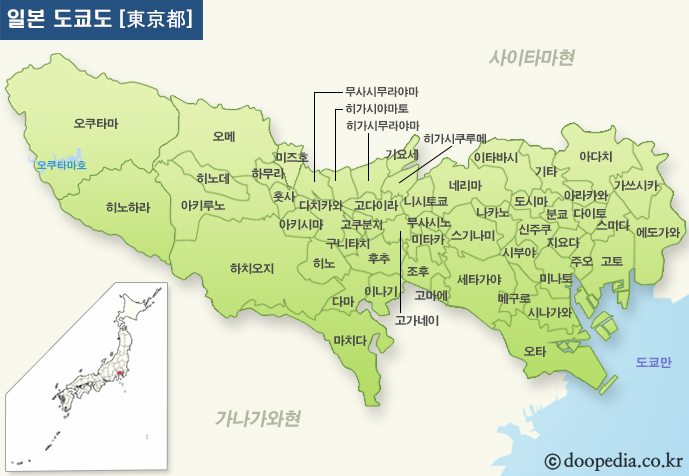 도쿄- 공업은 전국의 14%, 상업은 30%
지바시-중공업이 발달
정치·문화·경제의 중심지
요코스카- 조선·수산기지·화력발전소
도호쿠 지방
전통적인 식료품 제재 조선
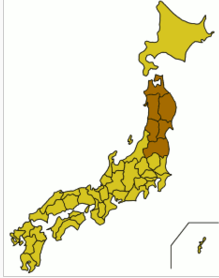 1차 산업 27%  2차 산업 28.8%
3차 산업 44.1%
농작물-참마·무·인삼
해산물-빙어·뱅어·가막조개
홋카이도
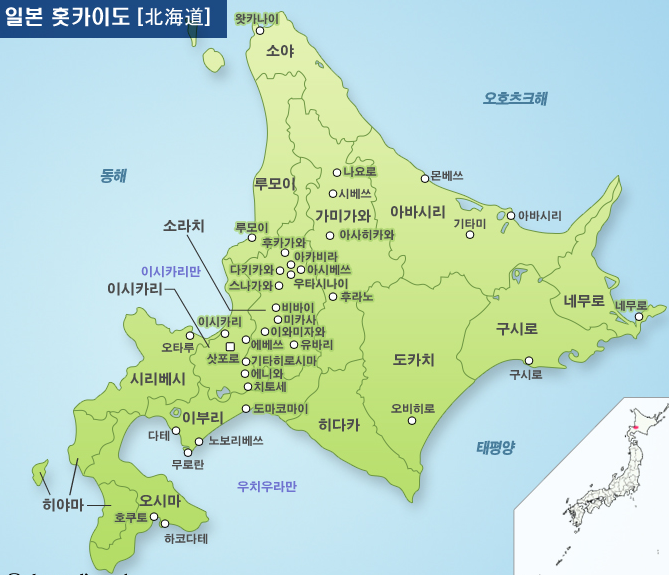 -농업발달

-어업발달

-공업발달